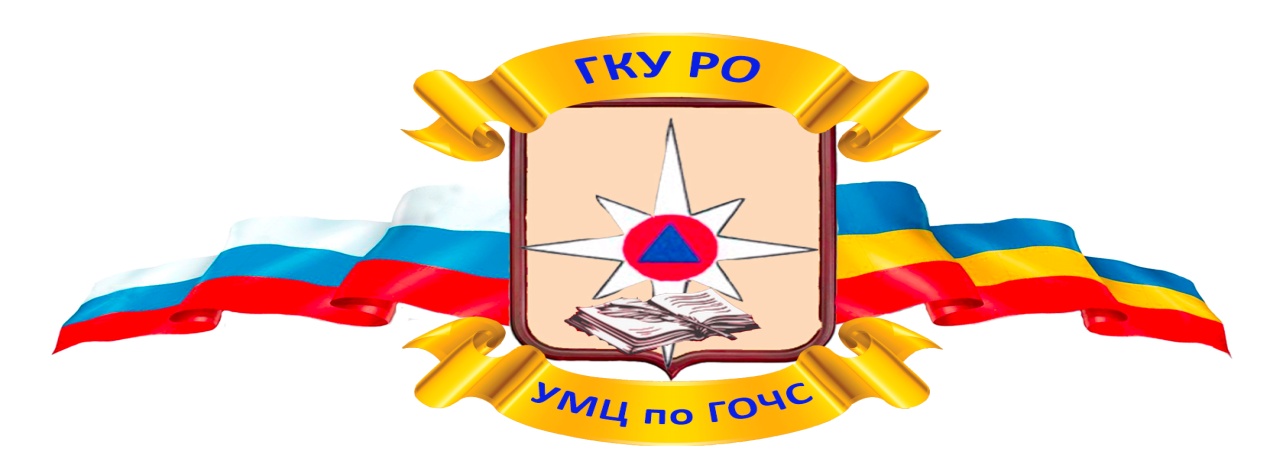 Государственное казённое учреждение Ростовской области«Учебно-методический центрпо гражданской оборонеи чрезвычайным ситуациям Ростовской области»(ГКУ РО «УМЦ по ГОЧС»)
ТЕМА «Методика доведения информационного материалав области ГО и защиты от ЧС неработающему населению в учебно-консультационных пунктахпо ГОЧС»
Учебные вопросы:

 1. Обеспечение населения средствами индивидуальной и коллективной защиты.

2. Эвакуация и эвакуационные мероприятия.

3. Действия населения по сигналу оповещения гражданской обороны с информацией об опасностях.
1-й учебный вопрос: Обеспечение населения средствами индивидуальной и коллективной защиты.
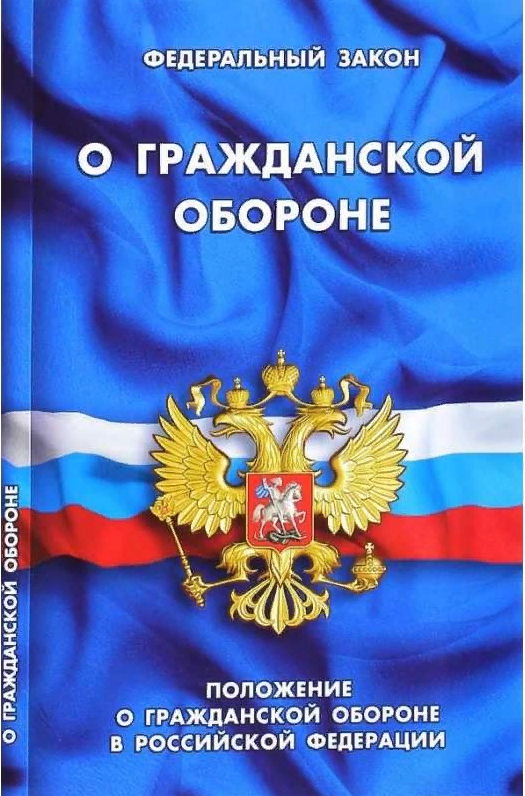 Статья 2. ЗАДАЧИ В ОБЛАСТИ ГРАЖДАНСКОЙ ОБОРОНЫ


Основными задачами в области гражданской обороны являются:


4) предоставление населению средств индивидуальной и коллективной защиты;
Обеспечение населения СИЗ
МИНИСТЕРСТВО РОССИЙСКОЙ ФЕДЕРАЦИИ ПО ДЕЛАМ ГРАЖДАНСКОЙ
ОБОРОНЫ, ЧРЕЗВЫЧАЙНЫМ СИТУАЦИЯМ И ЛИКВИДАЦИИ
ПОСЛЕДСТВИЙ СТИХИЙНЫХ БЕДСТВИЙ


ПРИКАЗ

от 01 октября 2014 г. N 543


ОБ УТВЕРЖДЕНИИ ПОЛОЖЕНИЯ
ОБ ОРГАНИЗАЦИИ ОБЕСПЕЧЕНИЯ НАСЕЛЕНИЯ СРЕДСТВАМИ
ИНДИВИДУАЛЬНОЙ ЗАЩИТЫ
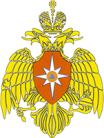 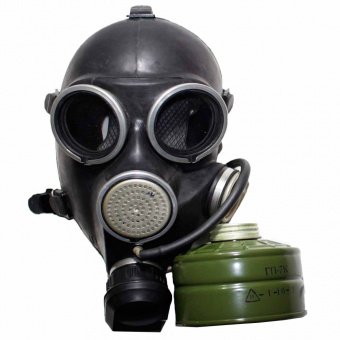 100%
(+10%)
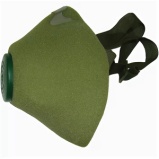 100% (+10%)
ЗВХЗ
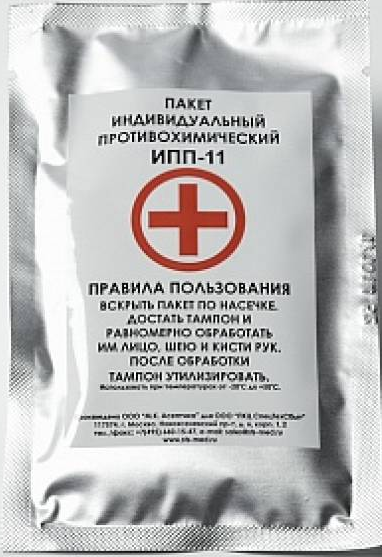 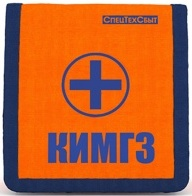 30% (+10%)
30% (+10%)
Приказ Минздрава РФ от 28.10.2020 N 1164н
ХОО
РОО
ЗВХЗ
ЗВРЗ
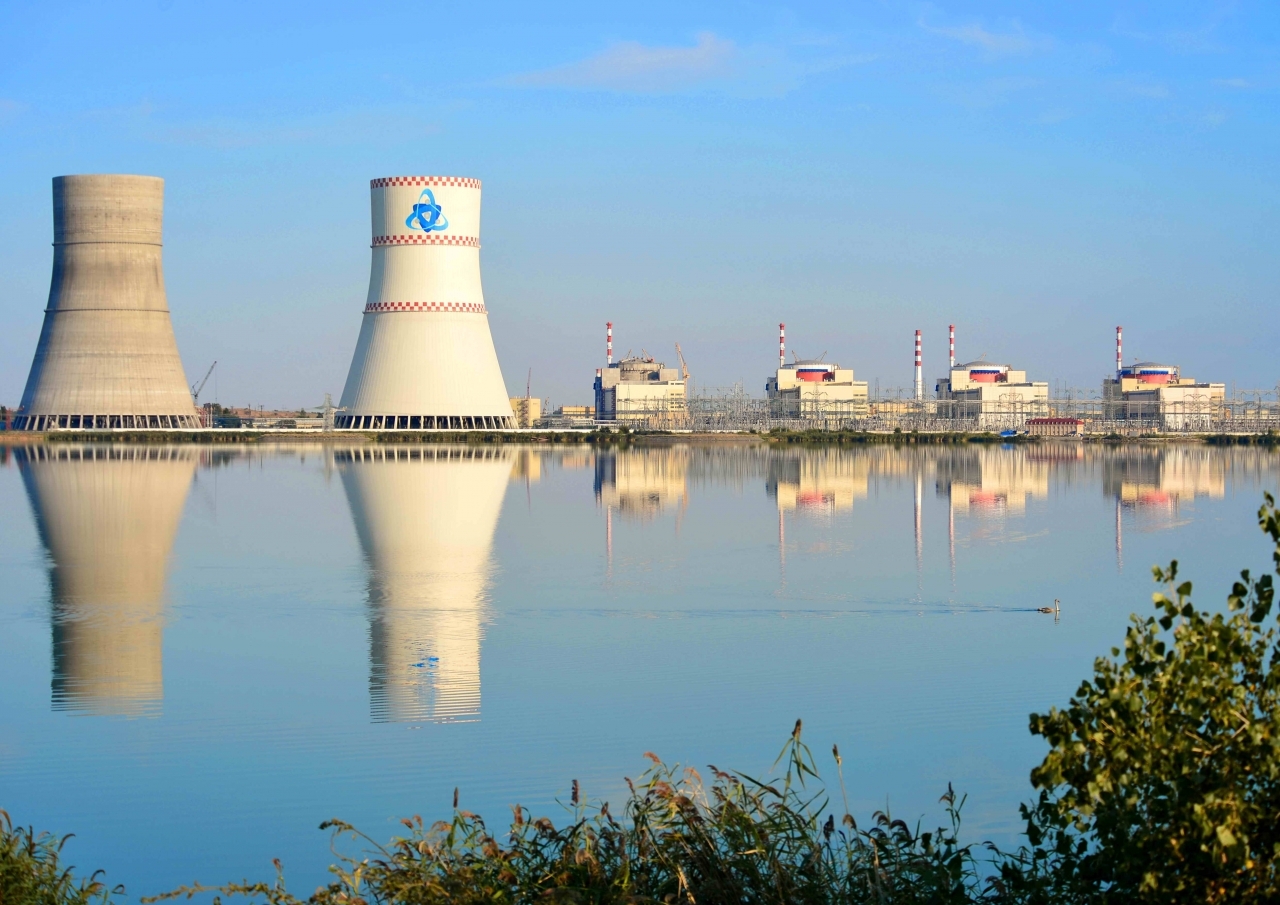 В зону возможного радиоактивного заражения
на территории Ростовской области попадают :
город Волгодонск, части сельских поселений  Волгодонского, Дубовского, Зимовниковского,
и Цимлянского районов
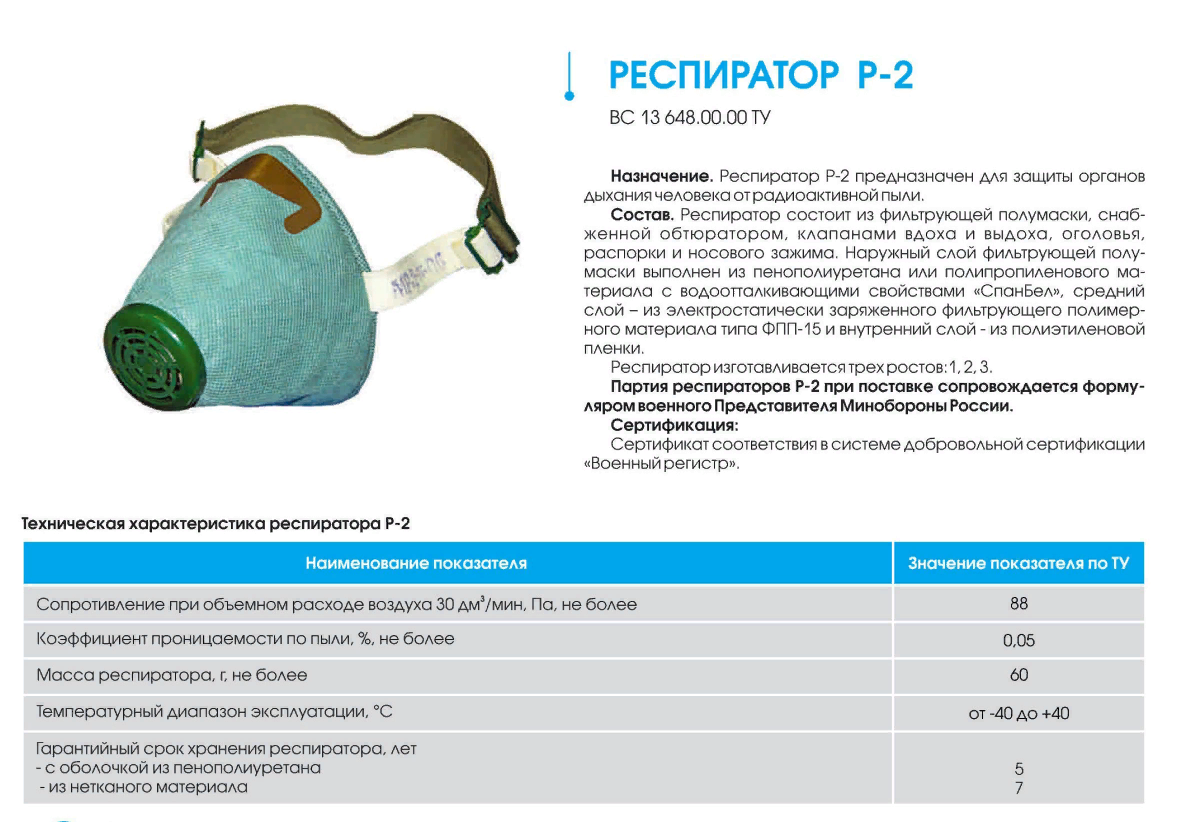 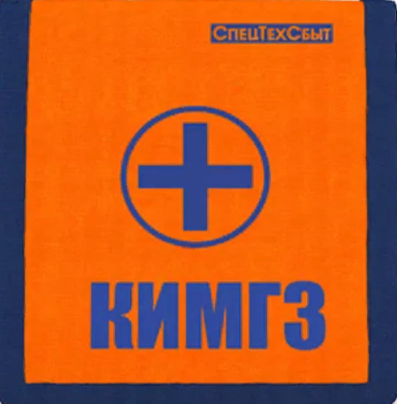 КИМГЗ предназначен для оказания первичной медико-санитарной помощи и первой помощи
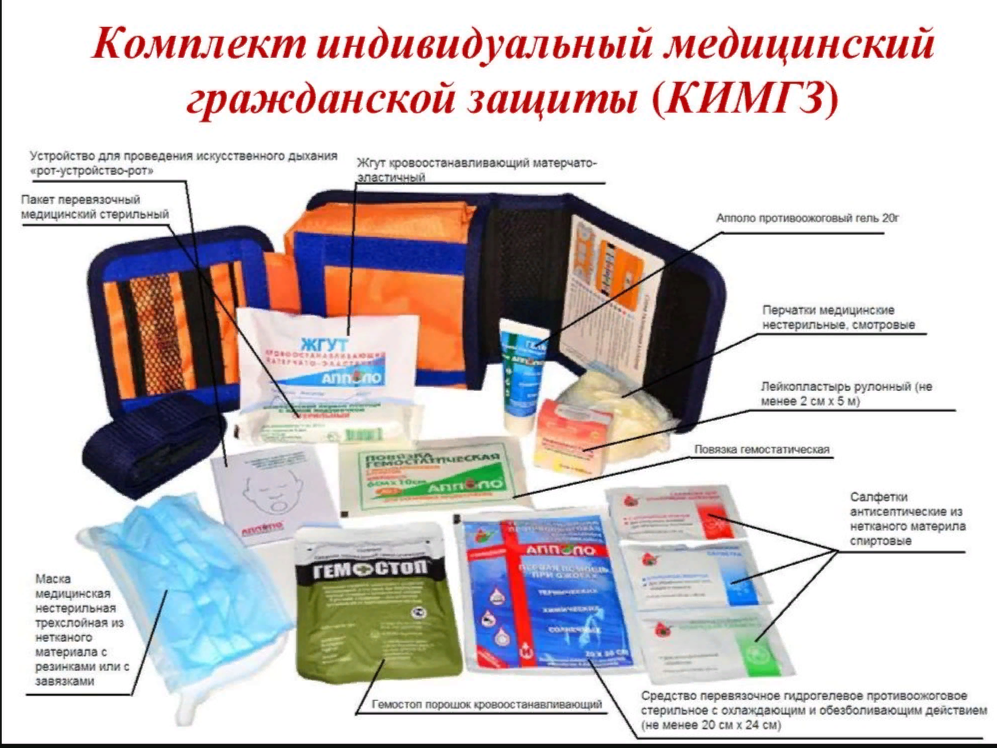 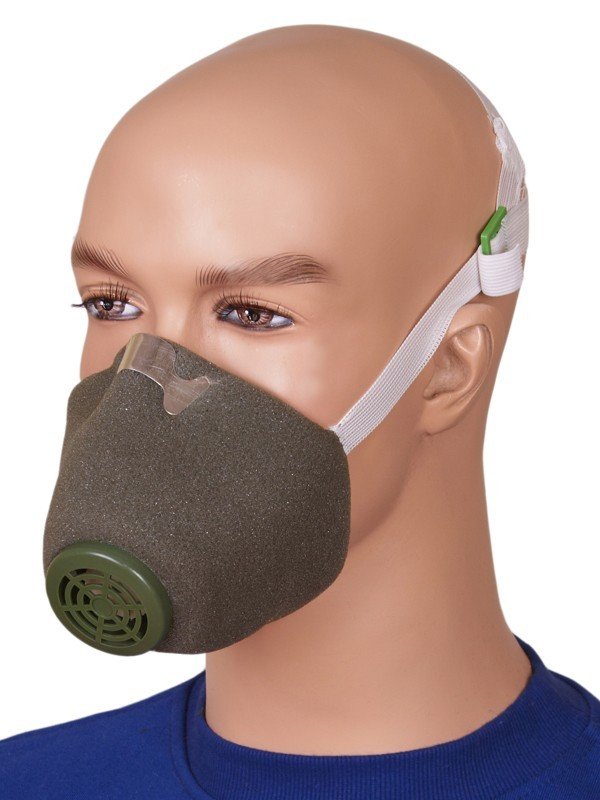 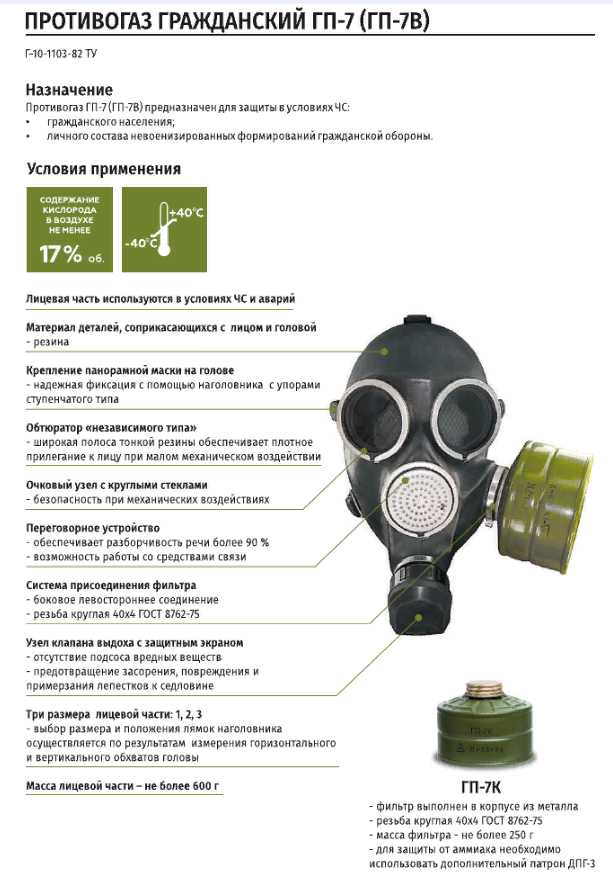 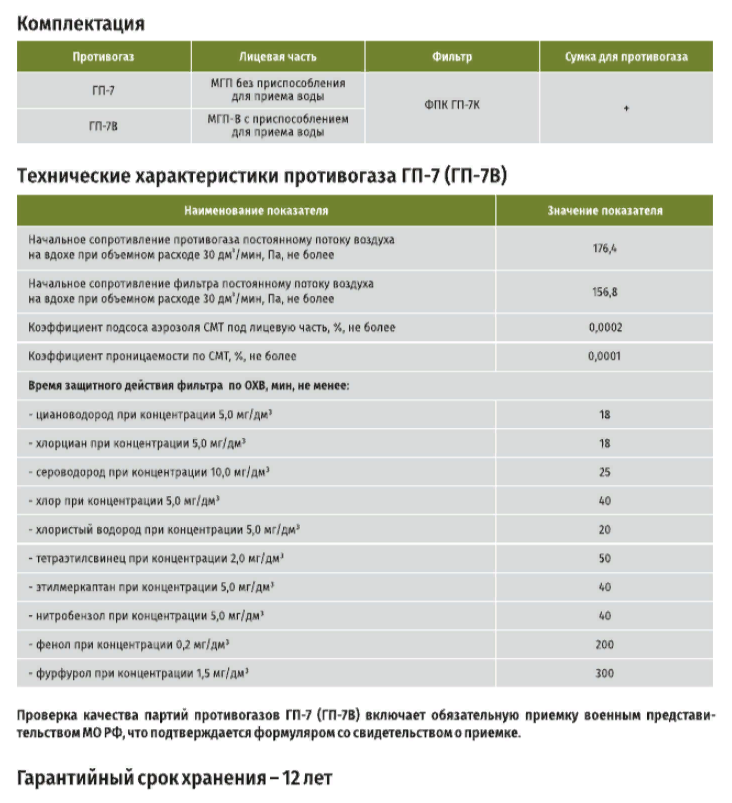 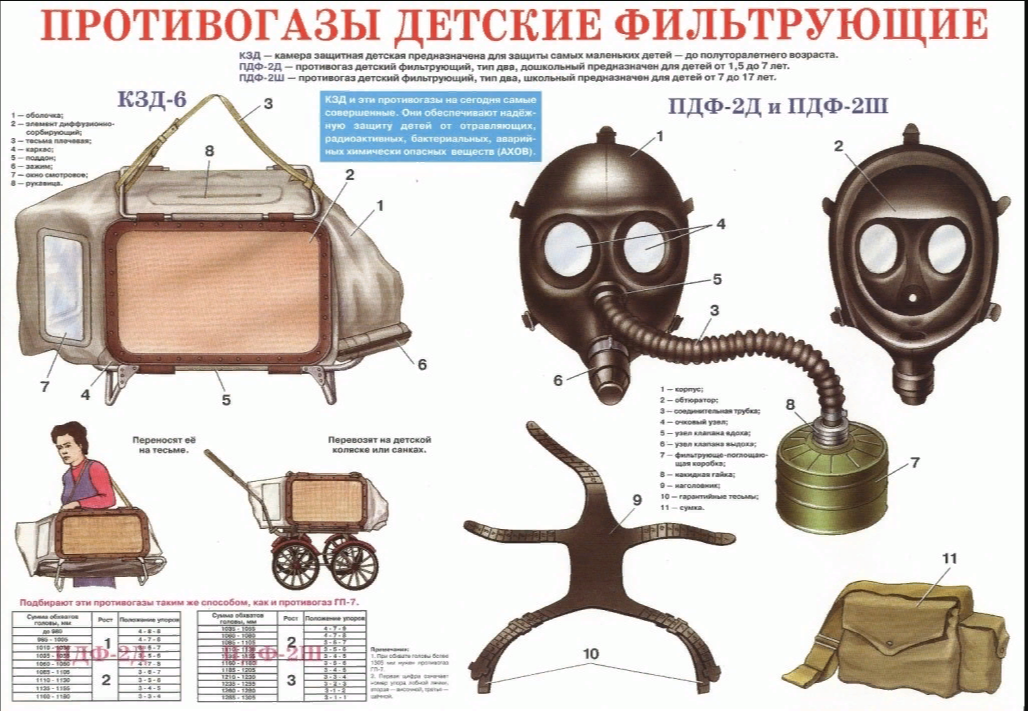 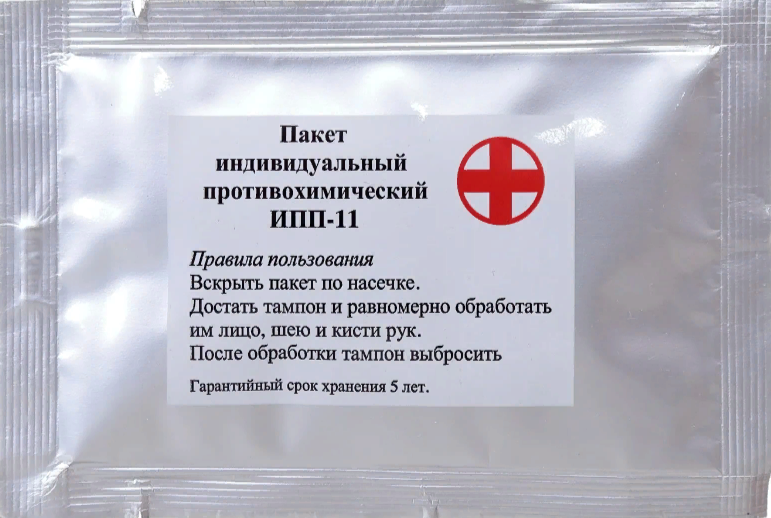 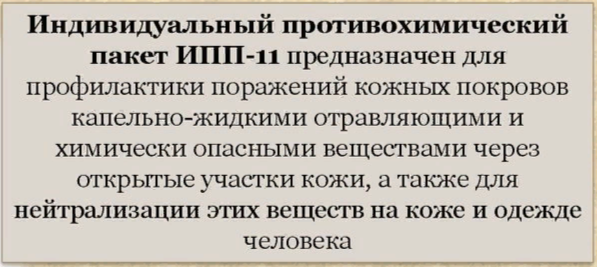 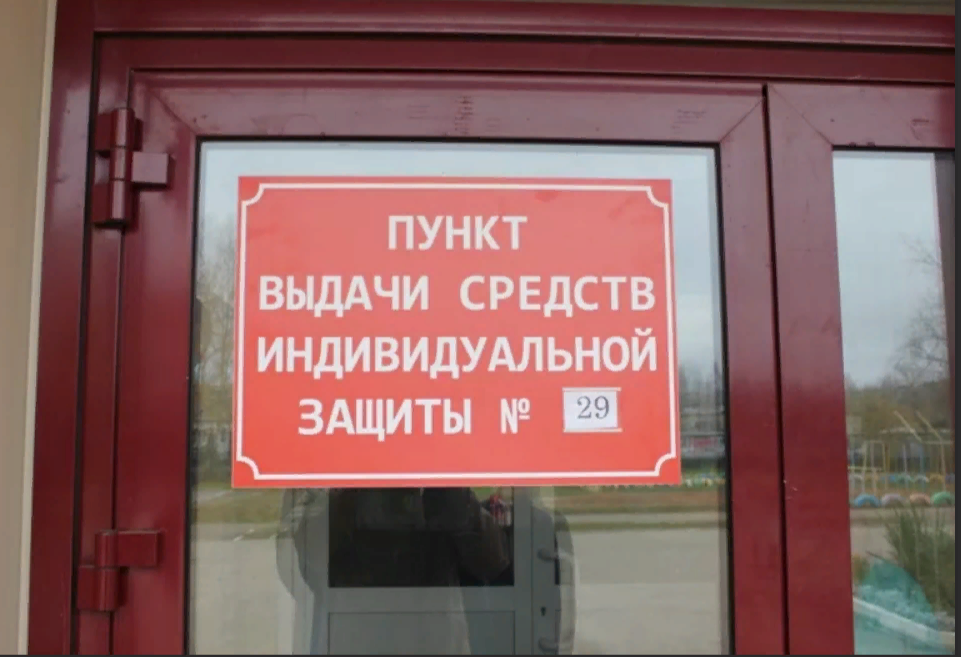 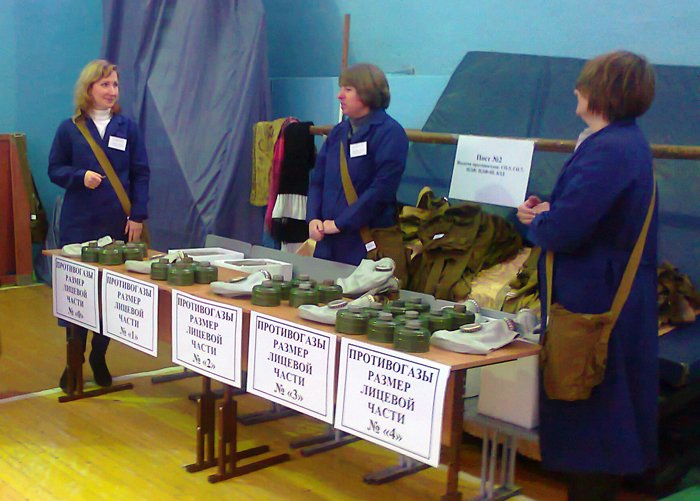 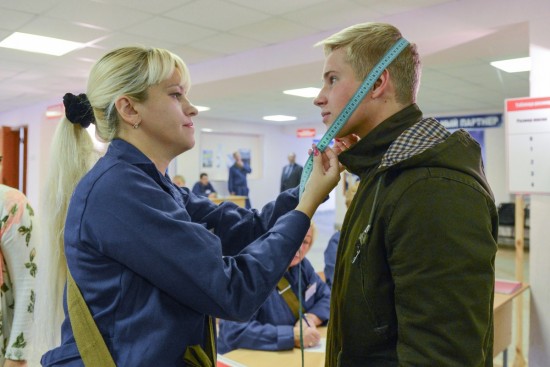 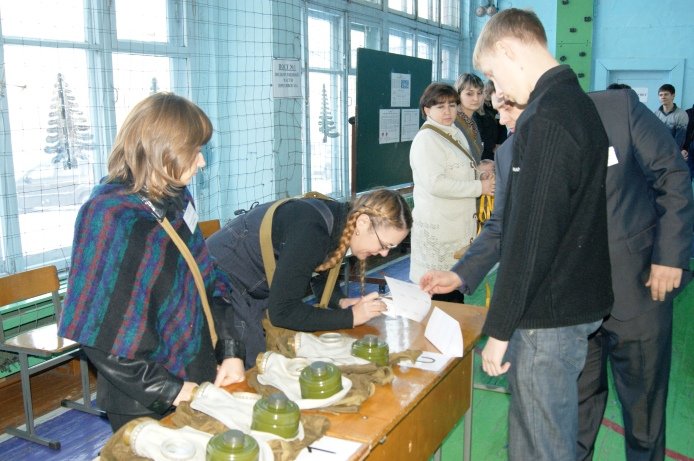 №
ПРАВИТЕЛЬСТВО
РОССИЙСКОЙ ФЕДЕРАЦИИ

 
ПОСТАНОВЛЕНИЕ

от 29 ноября 1999 г. № 1309


 
О ПОРЯДКЕ СОЗДАНИЯ УБЕЖИЩ
И ИНЫХ ОБЪЕКТОВ
ГРАЖДАНСКОЙ ОБОРОНЫ
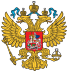 4. Для укрытия населения используются имеющиеся защитные сооружения ГО
и (или) приспосабливаются под защитные сооружения ГО в период мобилизации
и в военное время заглубленные помещения
и другие сооружения подземного пространства.
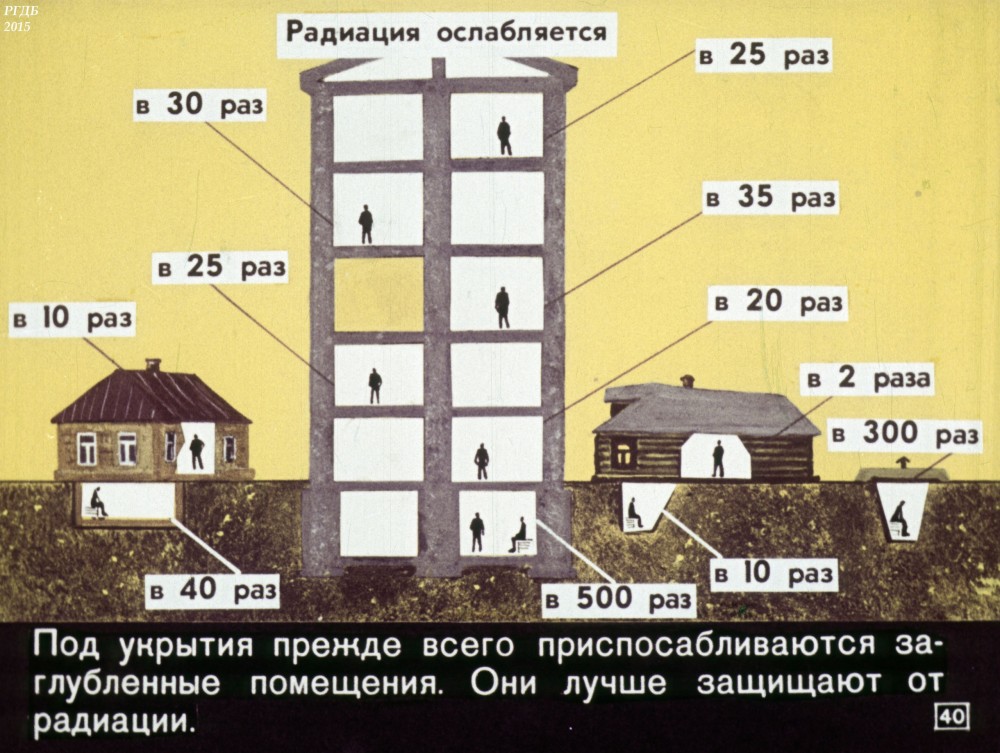 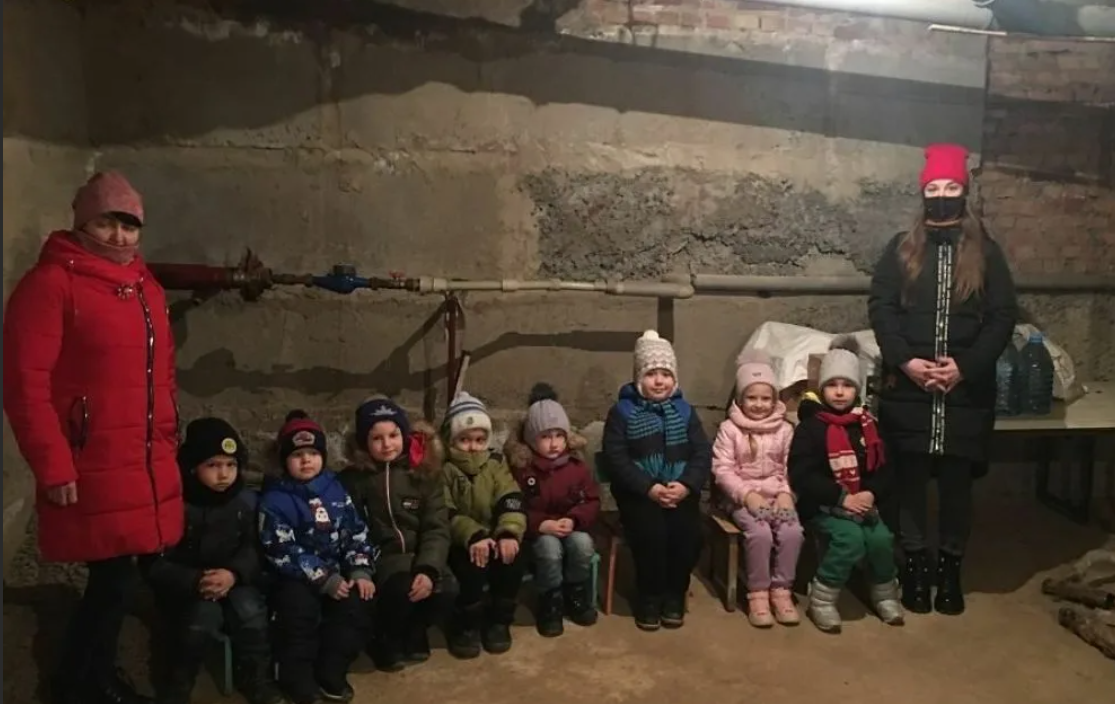 2-й учебный вопрос: Эвакуация и эвакуационные мероприятия.
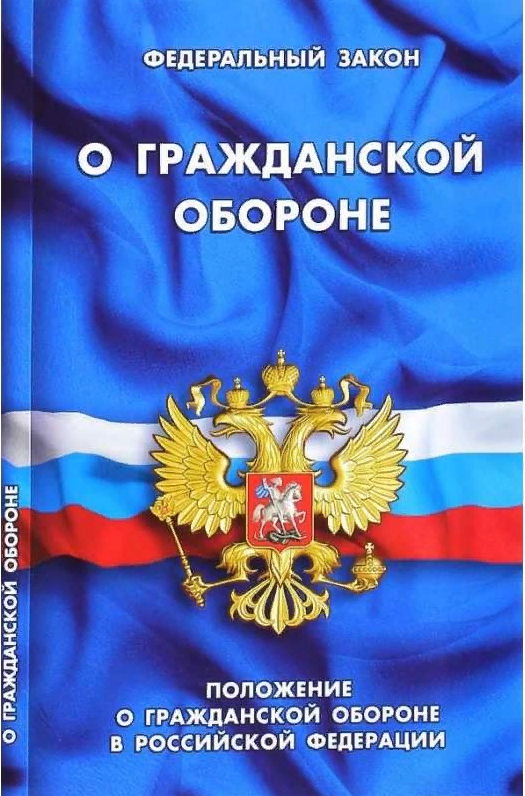 Статья 2. ЗАДАЧИ В ОБЛАСТИ ГРАЖДАНСКОЙ ОБОРОНЫ


Основными задачами в области гражданской обороны являются:


3) эвакуация населения, материальных и культурных ценностей в безопасные районы;
Зоны возможных опасностей
7
1
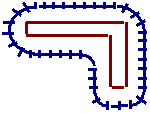 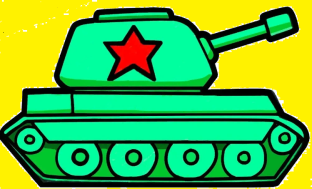 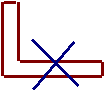 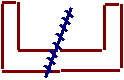 ПЗВВД и
прифронтовые
территории
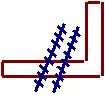 ПЗСР
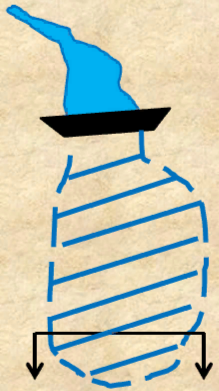 6
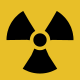 2
РОО
Безопасный
район
ПЗРЗ
ПЗКЗ
3
5
ХОО
4
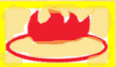 ПЗХЗ
БОО
ПЗСП
ПЗБЗ
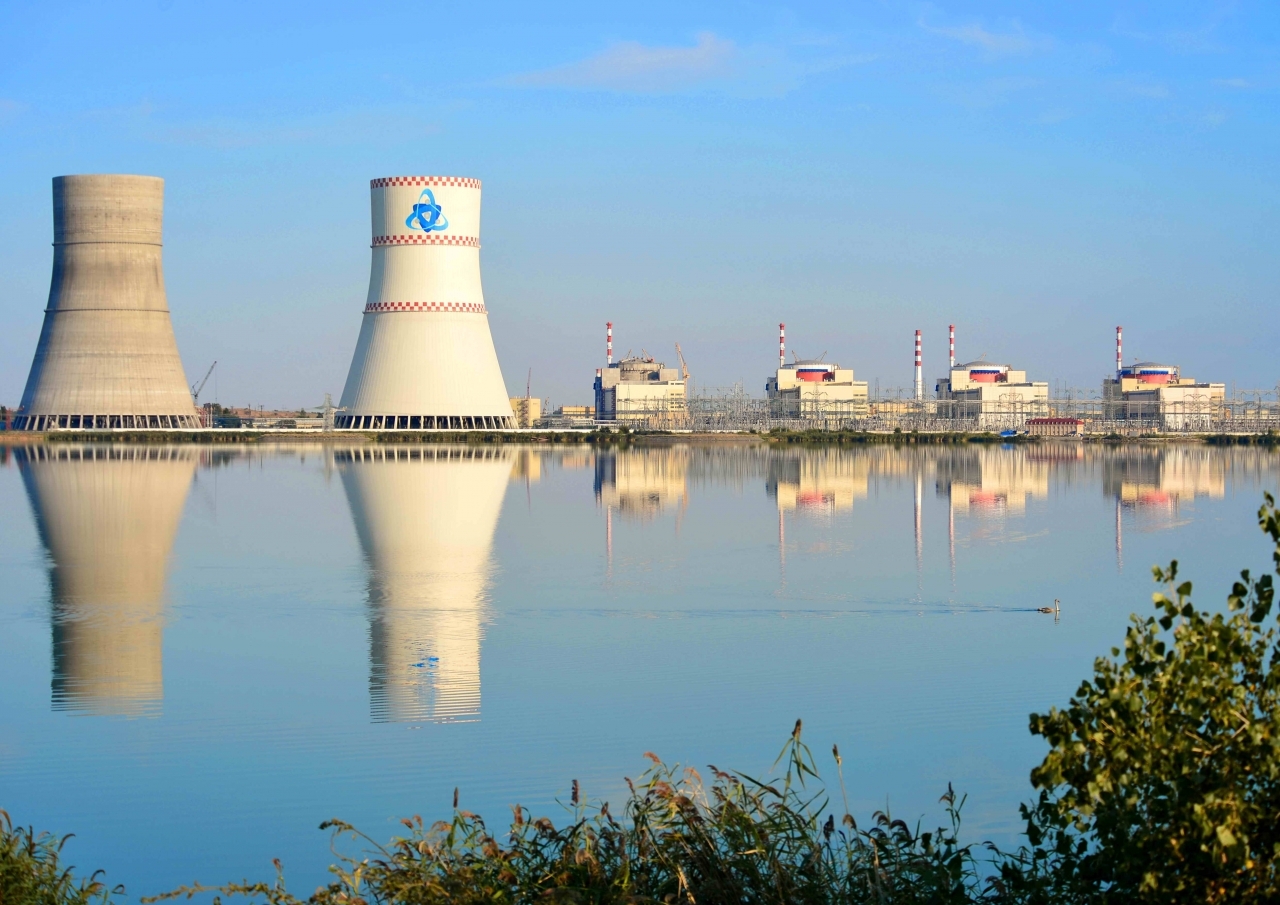 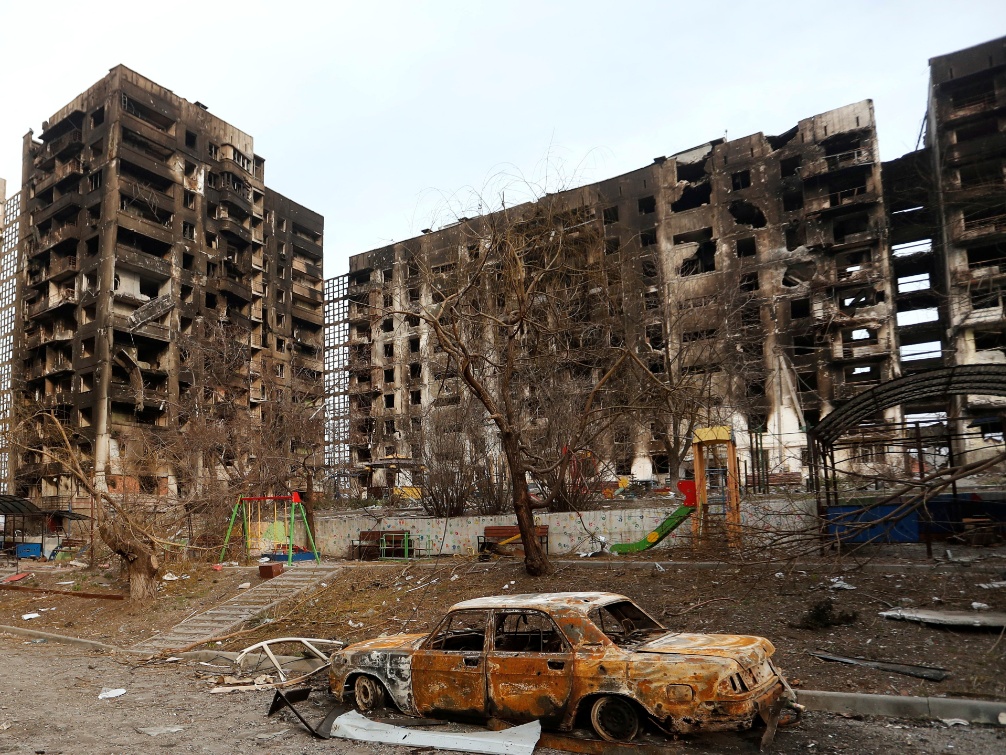 Ростовская АЭС
В зону возможного
радиоактивного заражения попадают:

город Волгодонск, части сельских поселений  Волгодонского, Дубовского, Зимовниковского и Цимлянского районов
В зону возможных
сильных разрушений попадают:

города Ростов-на-Дону, Таганрог, Волгодонск, Новочеркасск и  Каменск-Шахтинский
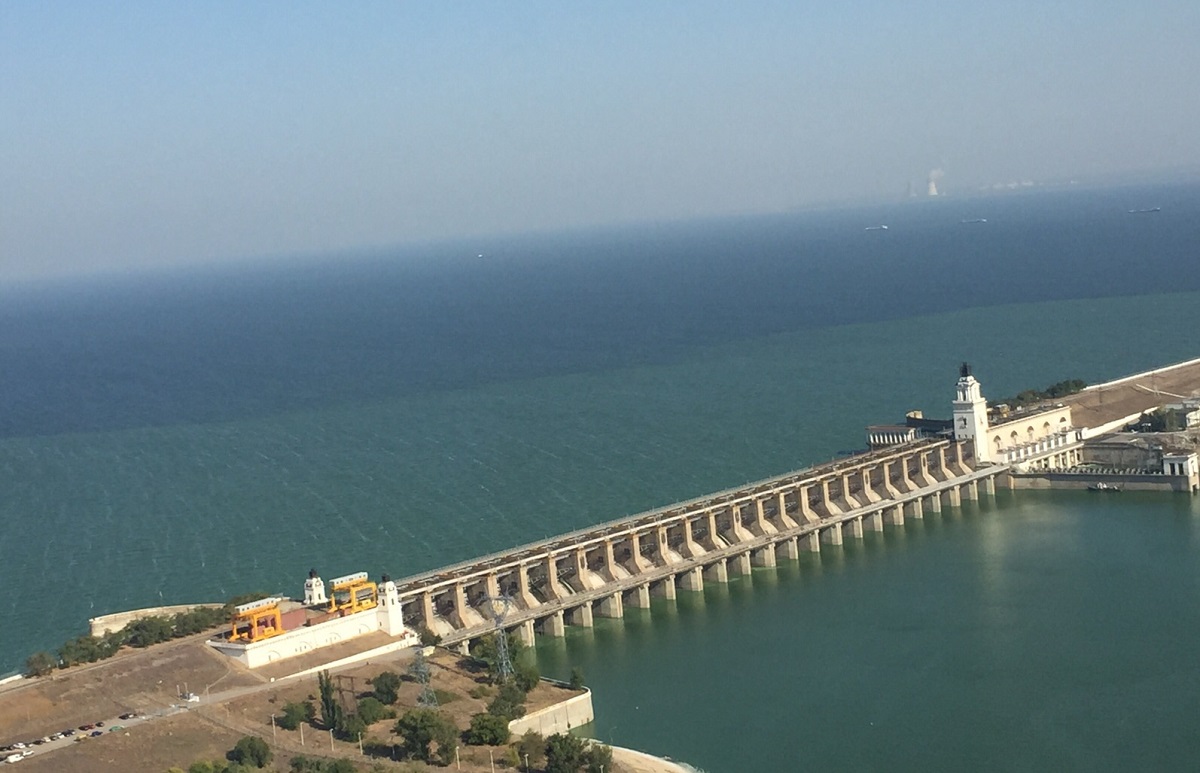 Цимлянская ГЭС
В зону возможного катастрофического затопления при разрушении ГТС в пределах 4-часового добегания волны прорыва попадают:

части сельских поселений Волгодонского, Константиновского и Цимлянского районов
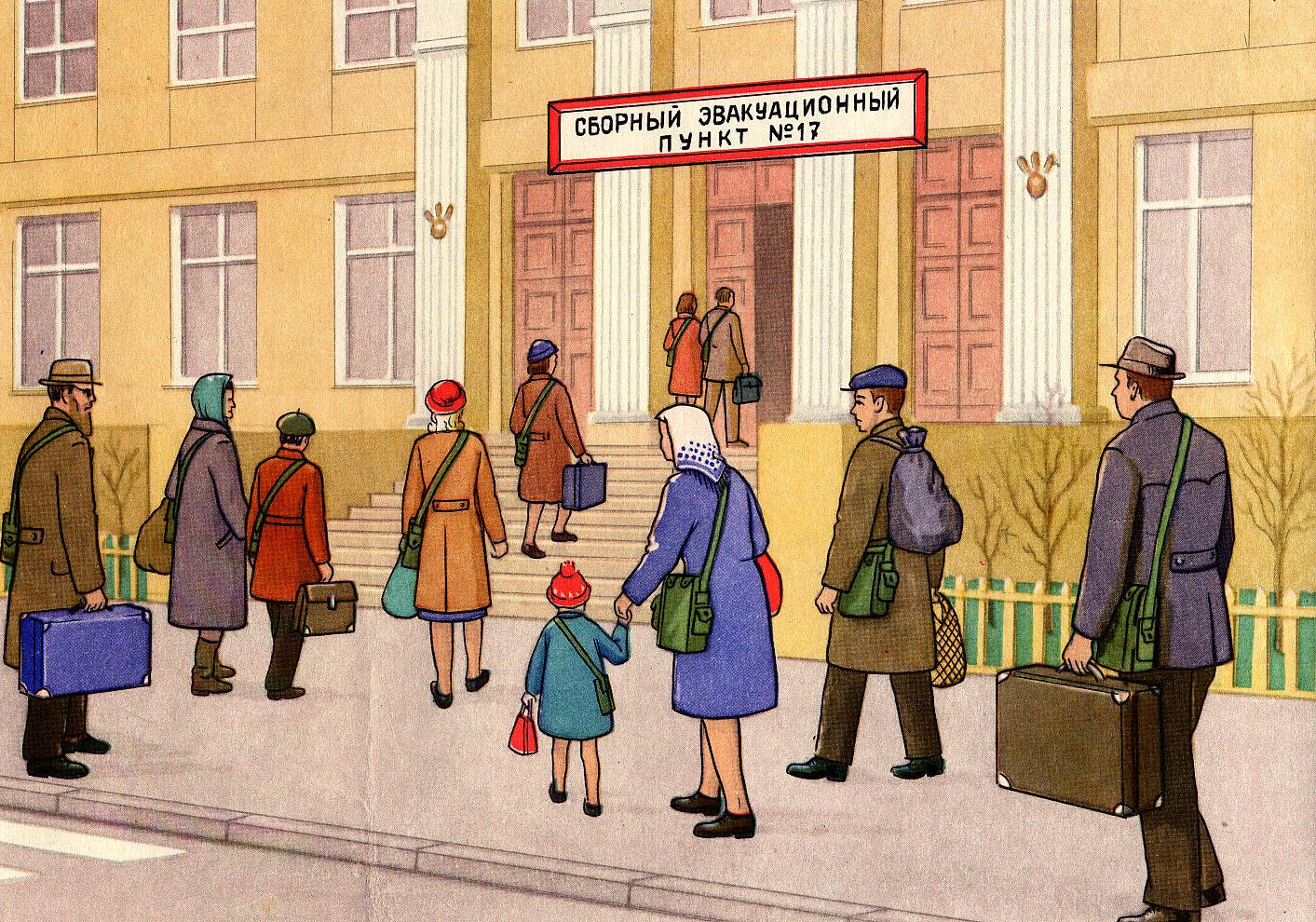 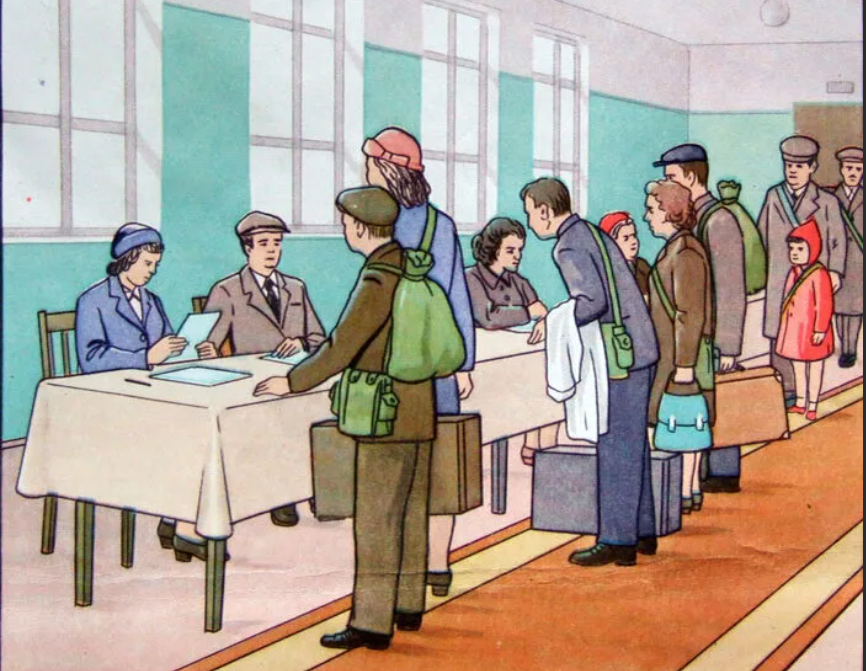 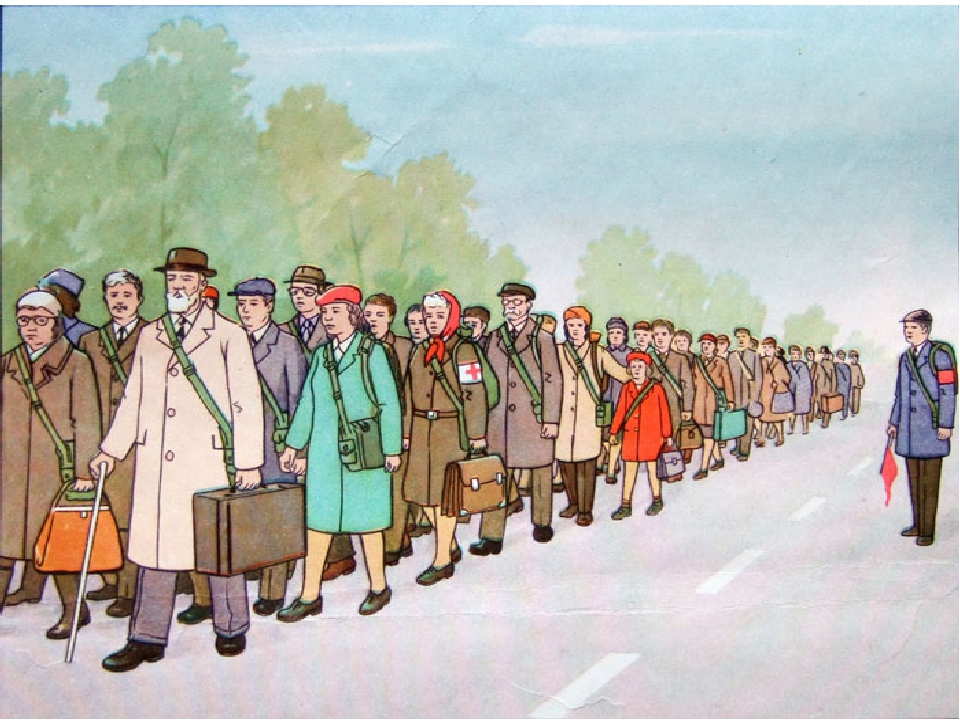 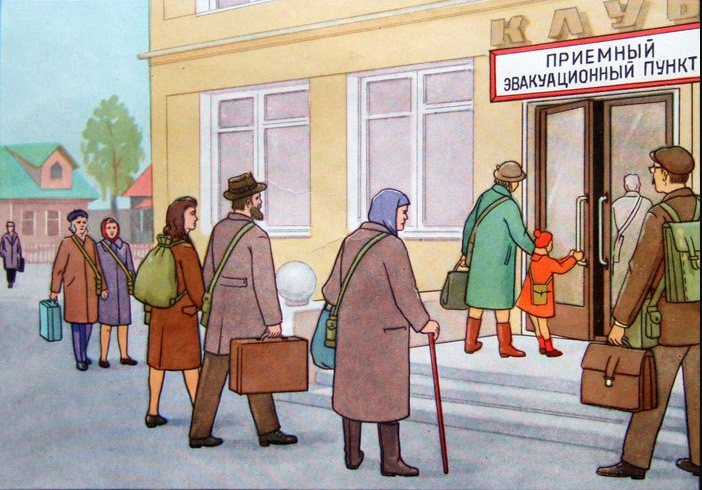 Ст. 4.1 Решения о проведении эвакуационных мероприятий при угрозе возникновения или возникновении ЧС регионального, межмуниципального, муниципального характера принимают соответственно КЧС и ОПБ субъектов РФ и муниципальных образований.


Ст. 19 Граждане РФ, иностранные граждане и лица без гражданства обязаны: 
- эвакуироваться с территории, на которой существует угроза возникновения ЧС, или из зоны ЧС при получении информации о проведении эвакуационных мероприятий.
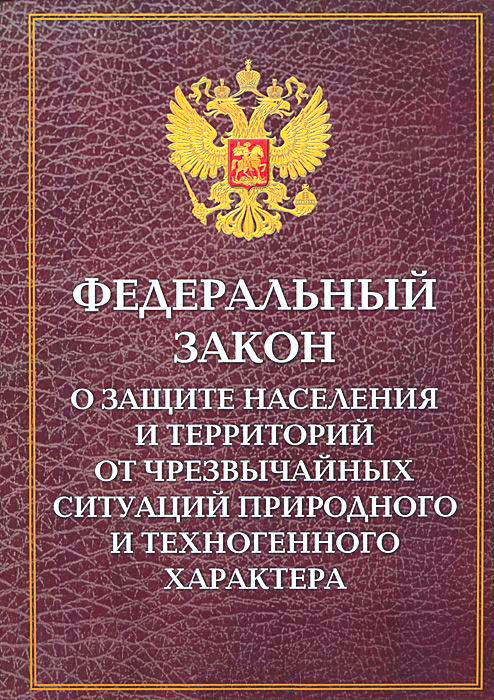 ПРАВИТЕЛЬСТВО
РОССИЙСКОЙ ФЕДЕРАЦИИ
 
ПОСТАНОВЛЕНИЕ
от 02.04.2020 № 417


 
Об утверждении Правила поведения, обязательные для исполнения гражданами и организациями, при введении режима повышенной готовности или ЧС
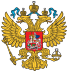 ПРАВИЛА:

3. При введении режима повышенной готовности или ЧС на территории, на которой существует угроза возникновения ЧС, или в зоне ЧС граждане обязаны:

в) при получении инструкций (указаний) от уполномоченных должностных лиц, в том числе через СМИ или операторов связи, эвакуироваться с территории, на которой существует угроза возникновения ЧС, или из зоны ЧС;
Статья 20.6.1. Невыполнение правил поведения при чрезвычайной ситуации или угрозе её  возникновения

1. Невыполнение правил поведения при введении режима повышенной готовности на территории, на которой существует угроза возникновения ЧС, или в зоне ЧС, - влечет предупреждение или наложение административного штрафа на граждан в размере от 1 тысячи до 30 тысяч рублей;


2. Действия (бездействие), предусмотрен-ные частью 1 настоящей статьи, повлекшие причинение вреда здоровью человека или имуществу, если эти действия (бездействие) не содержат уголовно наказуемого деяния, либо повторное совершение административного правонарушения, предусмотренного частью 1 настоящей статьи, - влекут наложение административного штрафа на граждан в размере от 15 тысяч до 50 тысяч рублей;
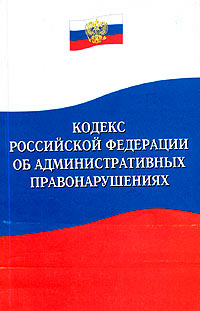 3-й учебный вопрос: Действия населения по сигналу оповещения гражданской обороны с информацией об опасностях.
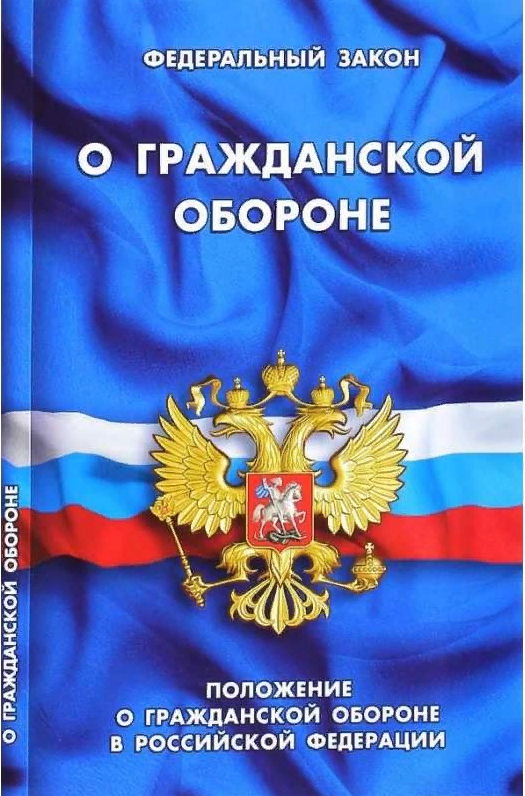 Статья 2. ЗАДАЧИ В ОБЛАСТИ ГРАЖДАНСКОЙ ОБОРОНЫ


Основными задачами в области гражданской обороны являются:


2) оповещение населения об опасностях, возникающих при военных конфликтах или вследствие этих конфликтов, а также при ЧС природного и техногенного характера;
ПРАВИЛА:

3. При введении режима повышенной готовности или ЧС на территории, на которой существует угроза возникновения ЧС, или в зоне ЧС граждане обязаны:

в) при получении сигнала оповещения и (или) экстренной информации об угрозе возникновения или возникновении ЧС гражданам необходимо немедленно прослушать информацию об алгоритме действий при угрозе возникновения или возникновении ЧС, передаваемую в рамках трансляции обязательных общедоступных телеканалов и (или) радиоканалов, либо ознакомиться с такой информацией, передаваемой коротким текстовым сообщением по сети подвижной радиотелефонной связи. При невозможности ознакомления с такой информацией гражданин должен обратиться в ЕДДС муниципального образования либо по единому номеру вызова экстренных оперативных служб "112";
ПРАВИТЕЛЬСТВО
РОССИЙСКОЙ ФЕДЕРАЦИИ
 
ПОСТАНОВЛЕНИЕ
от 02.04.2020 № 417


 
Об утверждении Правила поведения, обязательные для исполнения гражданами и организациями, при введении режима повышенной готовности или ЧС
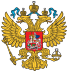 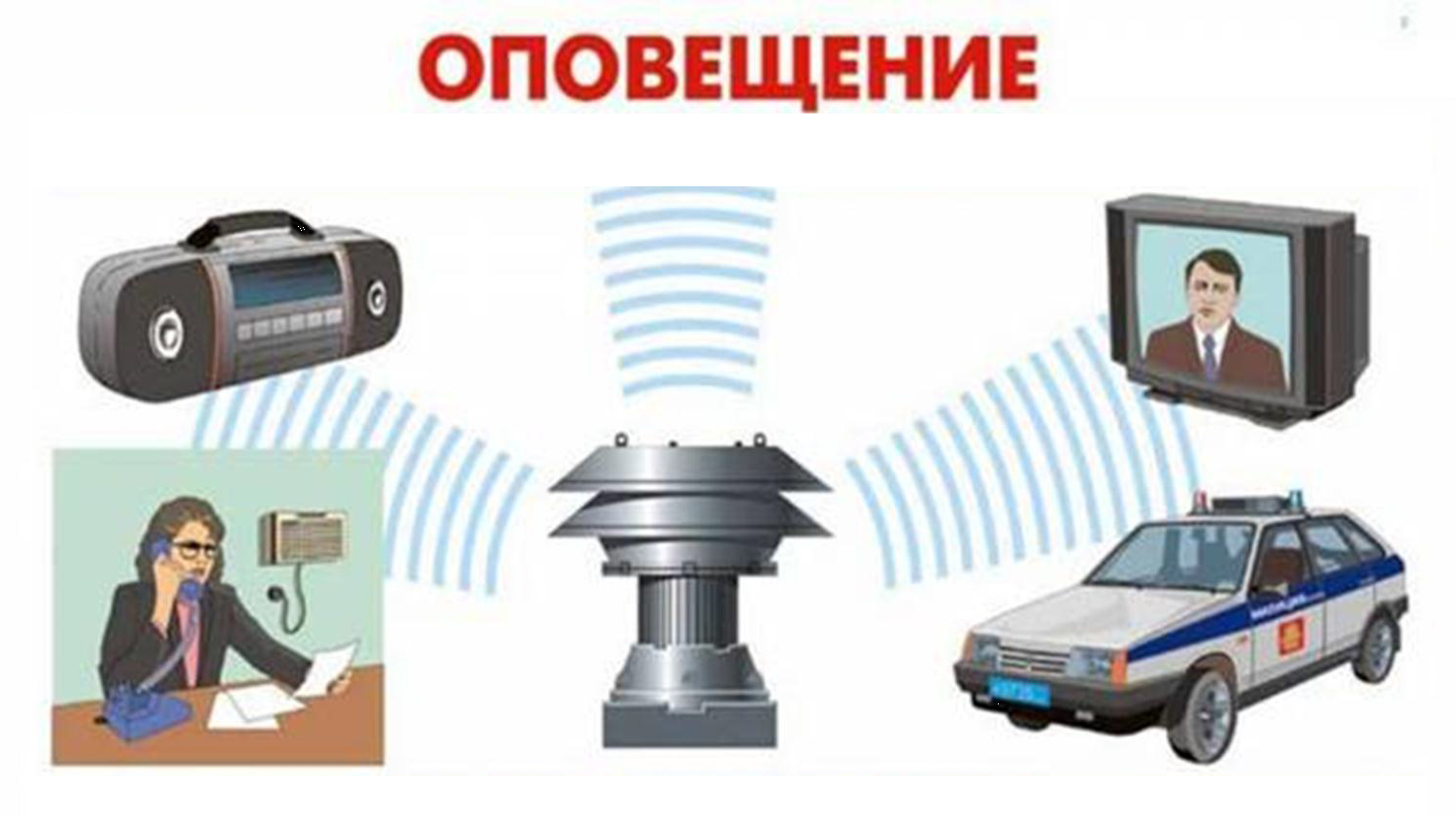 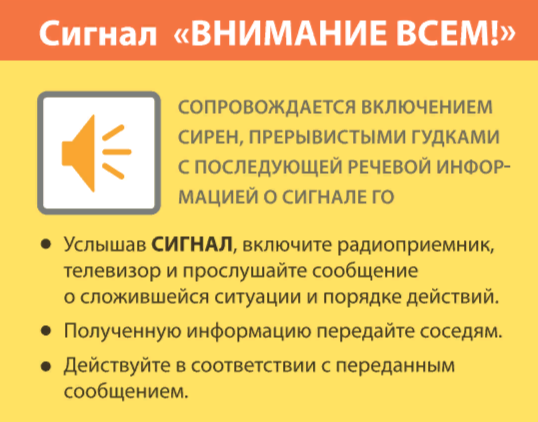 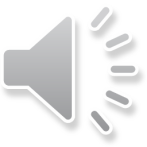 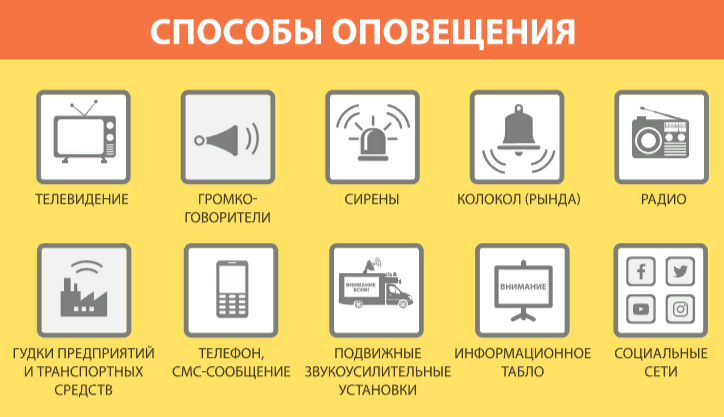 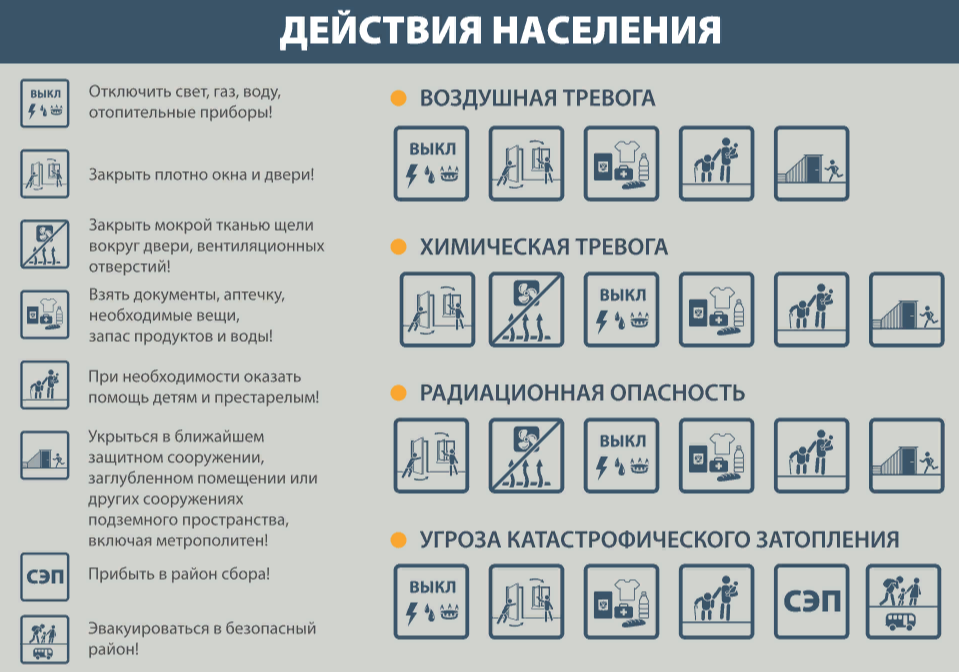 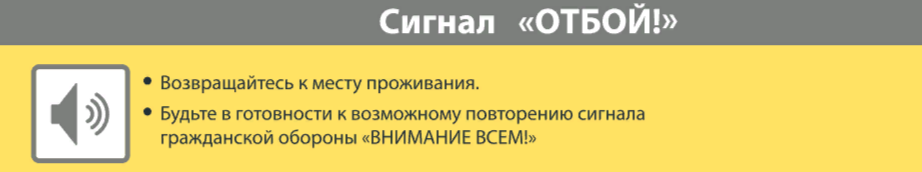 ЛИТЕРАТУРА:
1. Постановление Правительства РФ от 29.11.1999 № 1309 «О порядке создания убежищ и иных объектов гражданской обороны».
2. Постановление Правительства РФ от 22.06.2004 № 303 «О порядке эвакуации населения, материальных и культурных ценностей в безопасные районы».
3. Постановление Правительства РФ от 02.04.2020 № 417 «Об утверждении Правил поведения, обязательных для исполнения гражданами и организациями, при введении режима повышенной готовности или ЧС».
4. Постановление Правительства РФ от 19.09.2022 № 1654 «Об утверждении Правил проведения эвакуационных мероприятий при угрозе возникновения или возникновении ЧС природного и техногенного характера».
5. Приказ МЧС РФ от 01.10.2014 № 543 «Об утверждении Положения об организации обеспечения населения СИЗ».
6. Приказ Минздрава России от 28.10.2020 № 1164н «Об утверждении требований к комплектации лекарственными препаратами и медицинскими изделиями комплекта индивидуального медицинского гражданской защиты для оказания первичной медико-санитарной помощи и первой помощи».
Благодарю за внимание!